Instructions
Choose 42 words or questions that you’d like to practise with your students. 
Write a vocabulary clue, add in a picture or write a question on each of the 42 squares on the grid. 
Divide students into two teams. 
Assign a colour to each team – blue or yellow. 
Students are to select a circle on the bottom row of the grid and work their way upwards. If they can tell you the answer to the question or answer the vocabulary clue that you’ve given, click on the circle to remove the text and choose a blue or yellow token for the corresponding team.
The first team to get four tokens in a row, column or diagonally wins!
To restart the game, exit the PowerPoint and open it again.
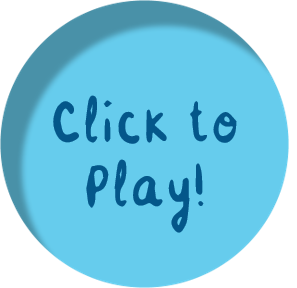 Happy gaming from the Twinkl Board Games team!
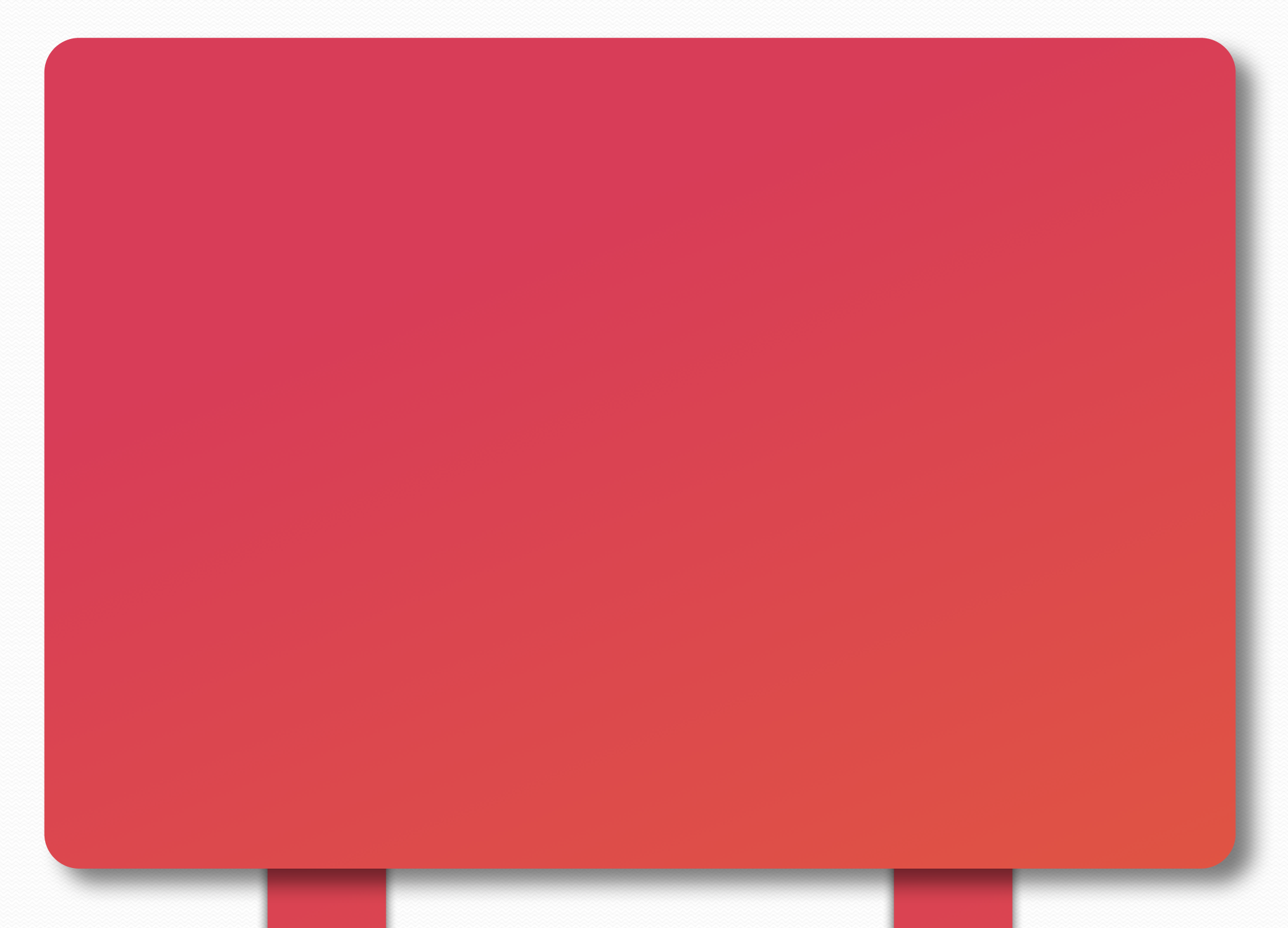 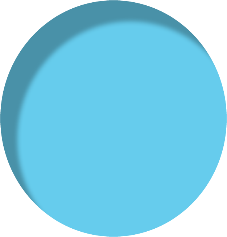 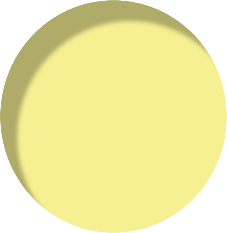 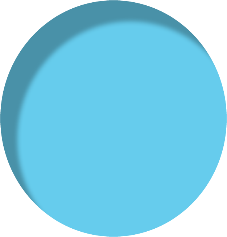 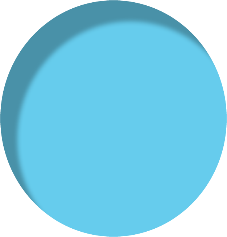 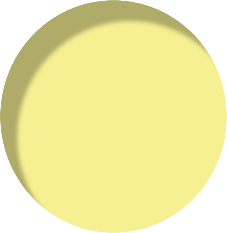 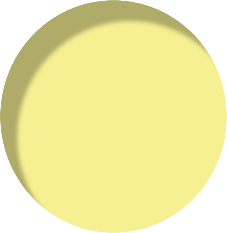 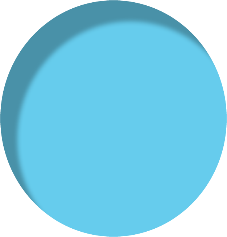 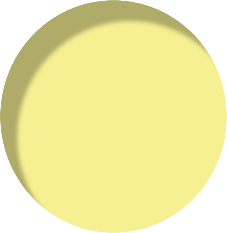 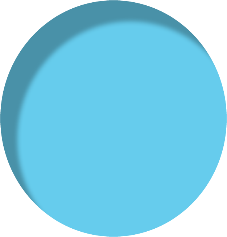 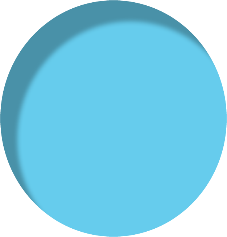 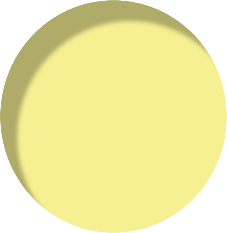 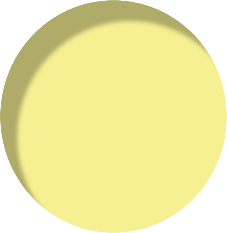 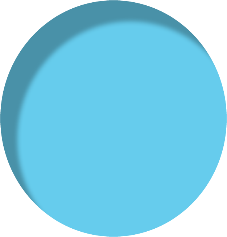 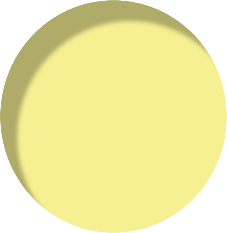 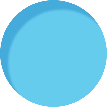 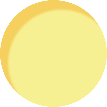 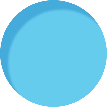 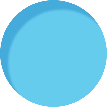 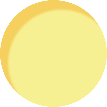 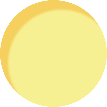 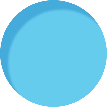 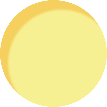 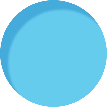 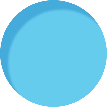 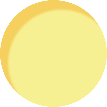 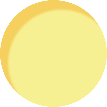 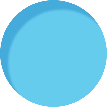 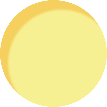 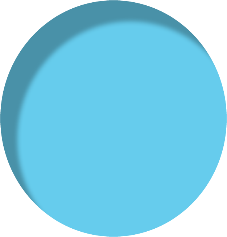 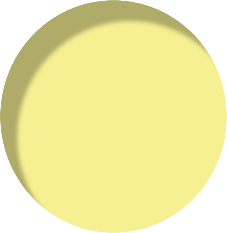 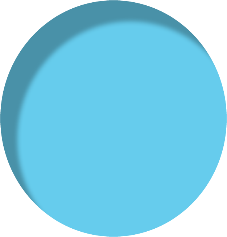 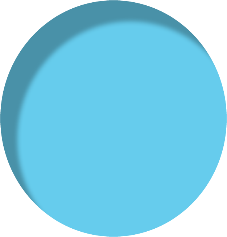 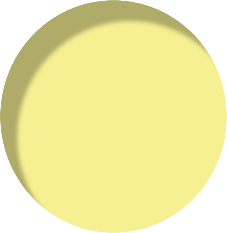 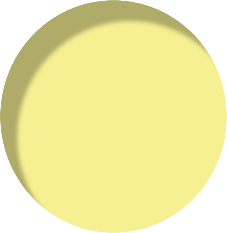 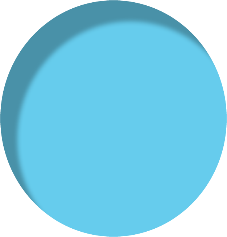 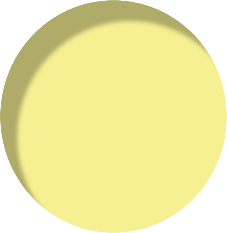 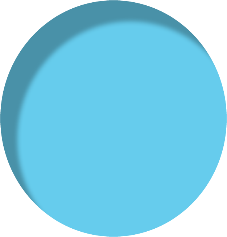 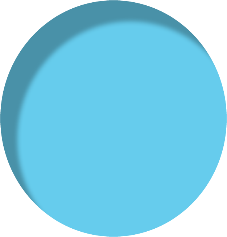 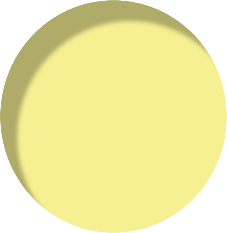 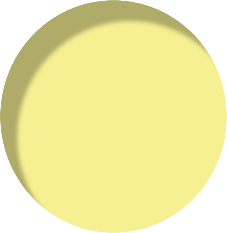 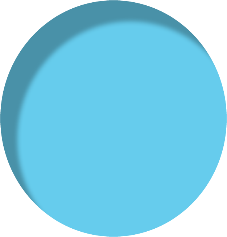 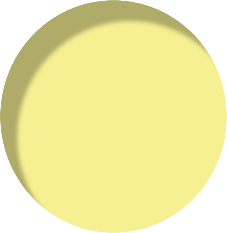 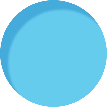 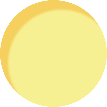 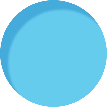 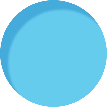 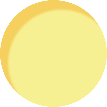 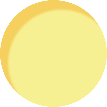 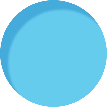 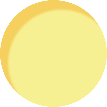 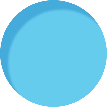 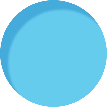 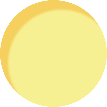 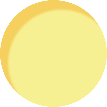 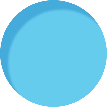 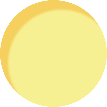 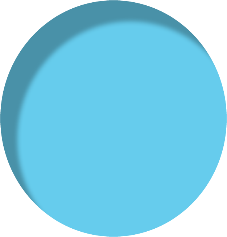 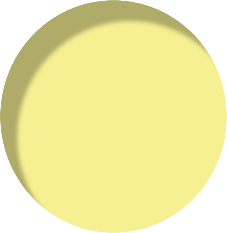 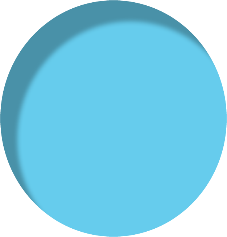 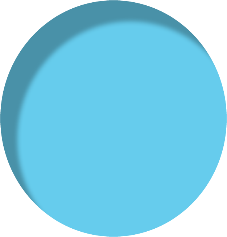 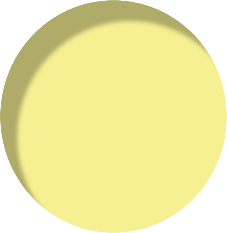 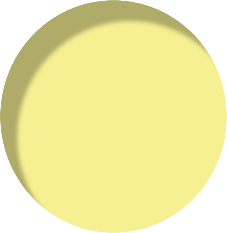 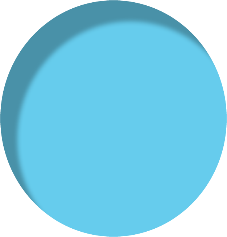 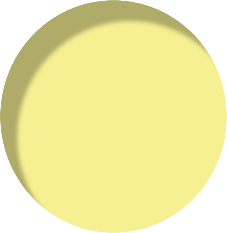 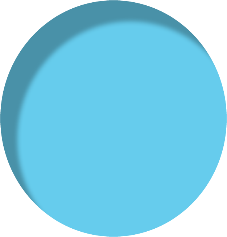 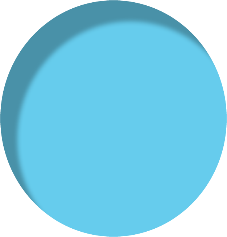 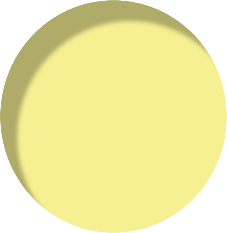 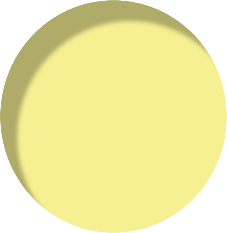 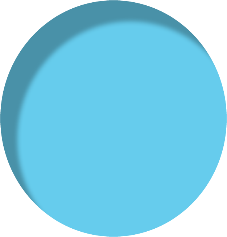 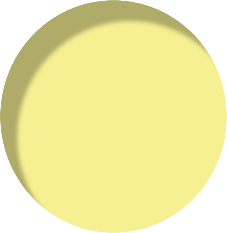 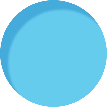 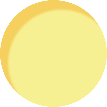 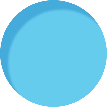 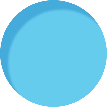 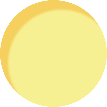 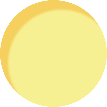 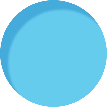 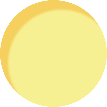 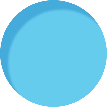 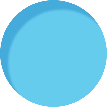 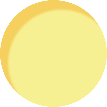 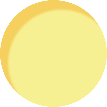 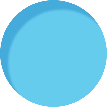 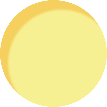 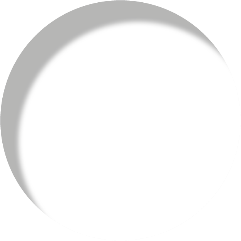 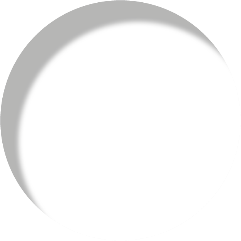 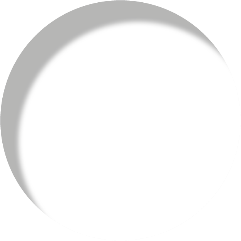 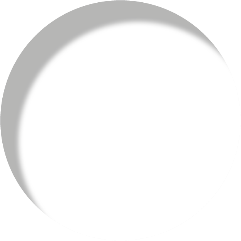 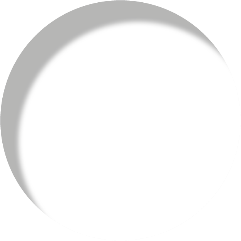 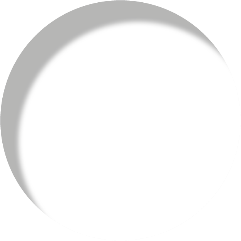 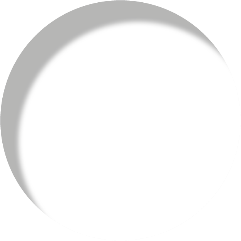 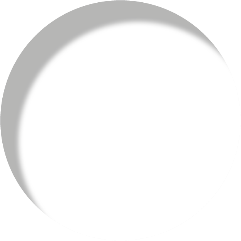 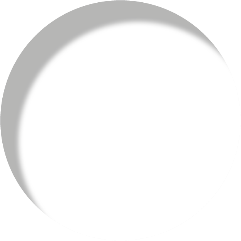 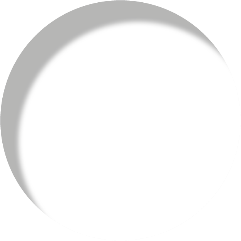 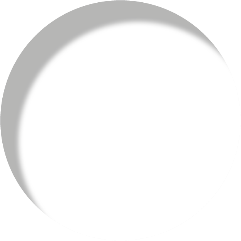 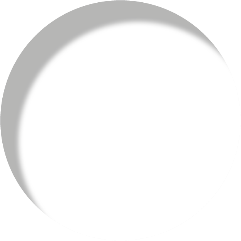 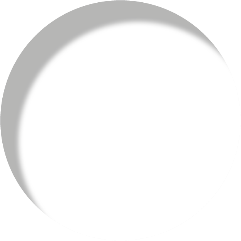 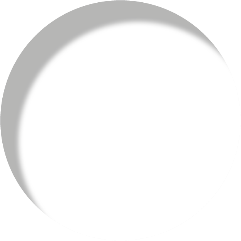 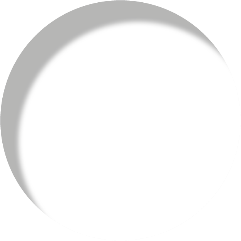 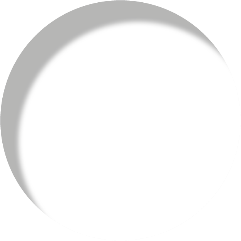 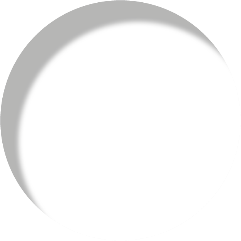 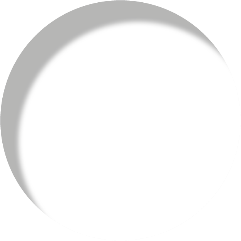 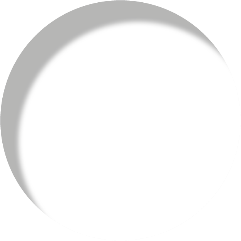 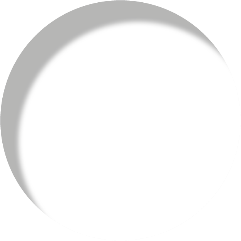 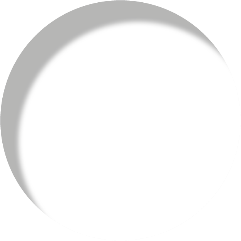 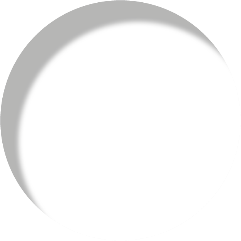 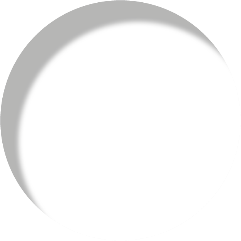 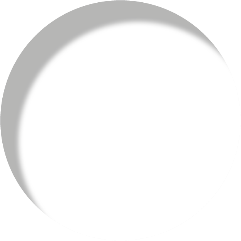 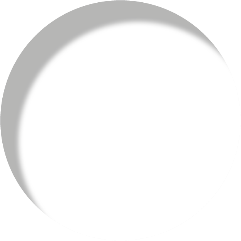 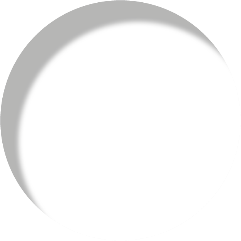 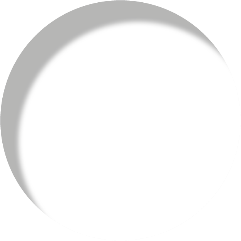 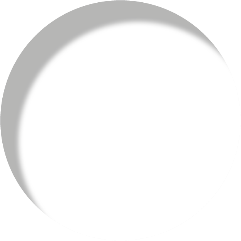 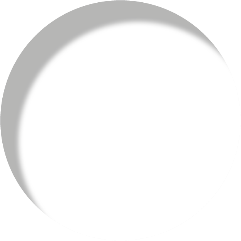 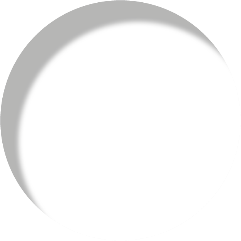 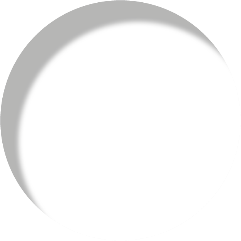 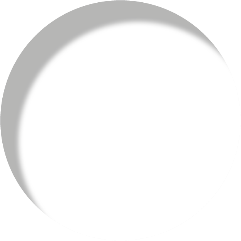 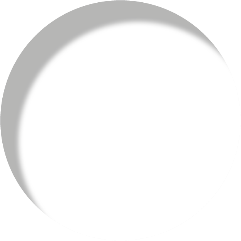 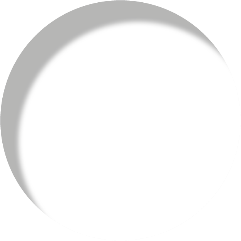 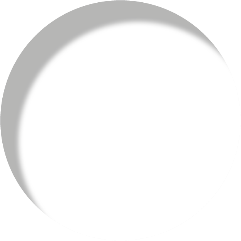 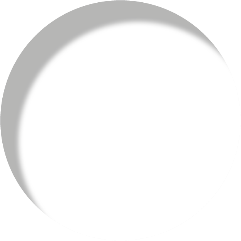 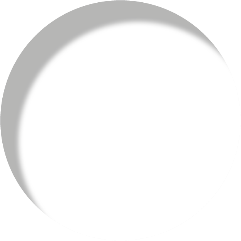 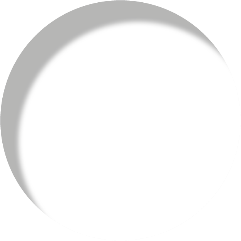 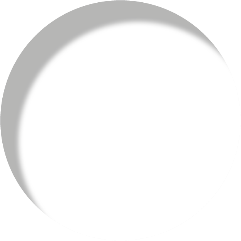 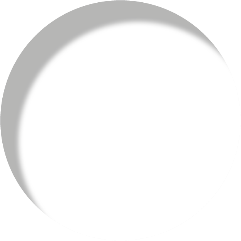 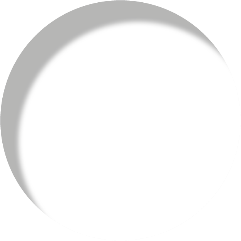 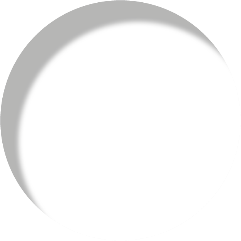 Word or picture that will animate away when clicked.
Word or picture that will animate away when clicked.
Word or picture that will animate away when clicked.
Word or picture that will animate away when clicked.
Word or picture that will animate away when clicked.
Word or picture that will animate away when clicked.
Word or picture that will animate away when clicked.
Word or picture that will animate away when clicked.
Word or picture that will animate away when clicked.
Word or picture that will animate away when clicked.
Word or picture that will animate away when clicked.
Word or picture that will animate away when clicked.
Word or picture that will animate away when clicked.
Word or picture that will animate away when clicked.
Word or picture that will animate away when clicked.
Word or picture that will animate away when clicked.
Word or picture that will animate away when clicked.
Word or picture that will animate away when clicked.
Word or picture that will animate away when clicked.
Word or picture that will animate away when clicked.
Word or picture that will animate away when clicked.
Word or picture that will animate away when clicked.
Word or picture that will animate away when clicked.
Word or picture that will animate away when clicked.
Word or picture that will animate away when clicked.
Word or picture that will animate away when clicked.
Word or picture that will animate away when clicked.
Word or picture that will animate away when clicked.
Word or picture that will animate away when clicked.
Word or picture that will animate away when clicked.
Word or picture that will animate away when clicked.
Word or picture that will animate away when clicked.
Word or picture that will animate away when clicked.
Word or picture that will animate away when clicked.
Word or picture that will animate away when clicked.
Word or picture that will animate away when clicked.
Word or picture that will animate away when clicked.
Word or picture that will animate away when clicked.
Word or picture that will animate away when clicked.
Word or picture that will animate away when clicked.
Word or picture that will animate away when clicked.
Word or picture that will animate away when clicked.
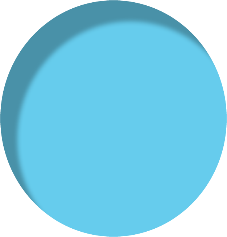 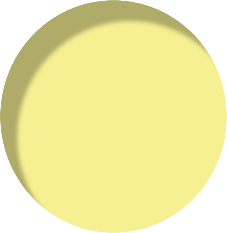 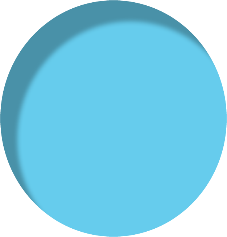 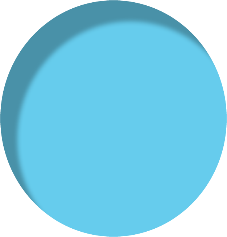 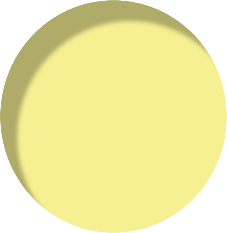 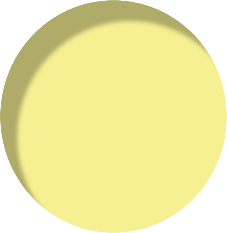 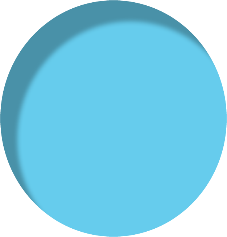 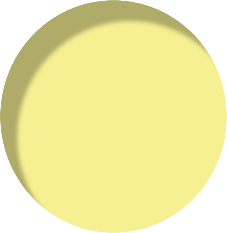 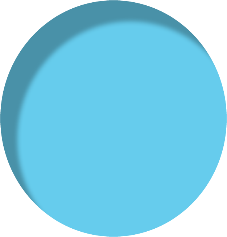 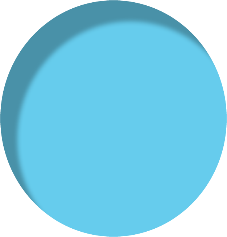 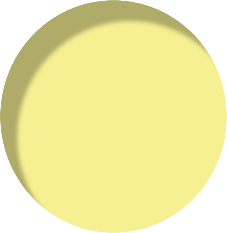 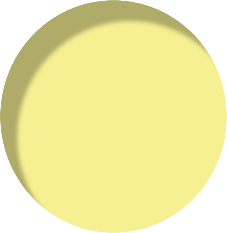 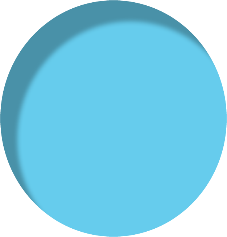 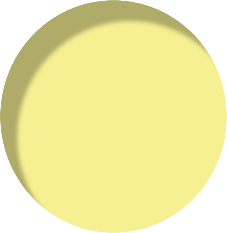 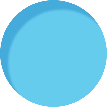 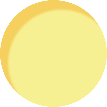 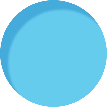 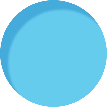 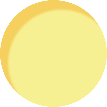 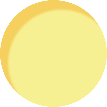 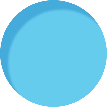 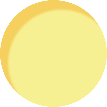 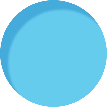 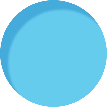 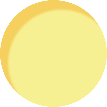 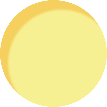 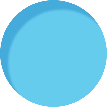 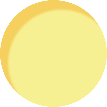 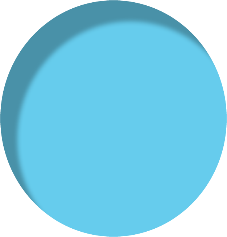 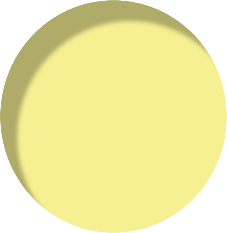 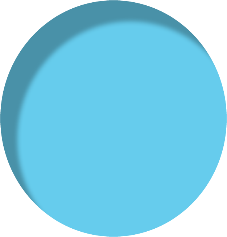 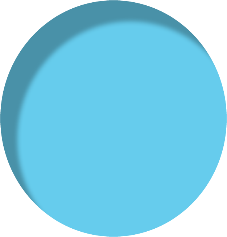 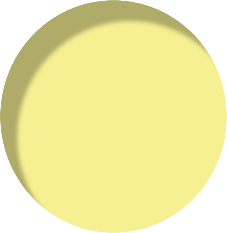 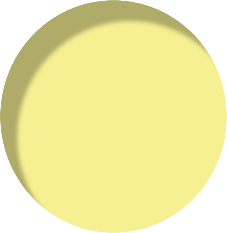 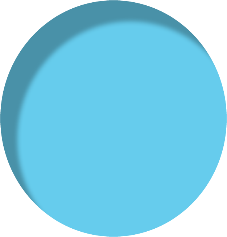 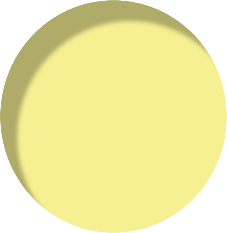 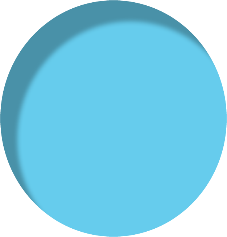 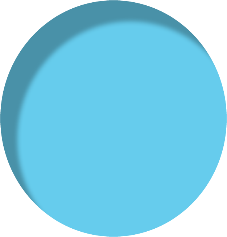 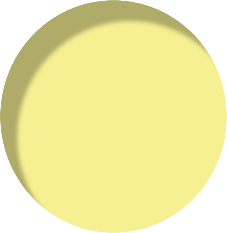 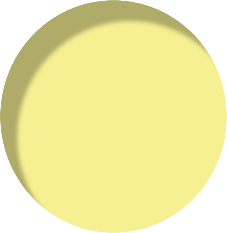 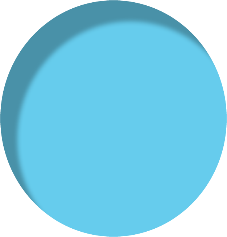 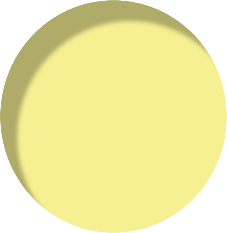 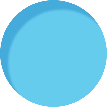 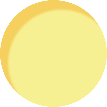 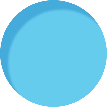 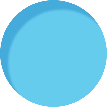 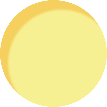 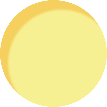 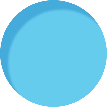 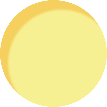 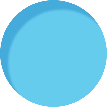 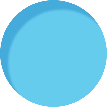 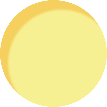 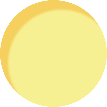 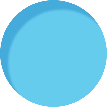 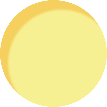 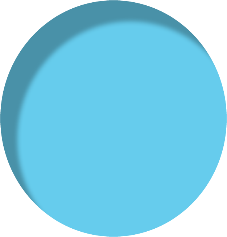 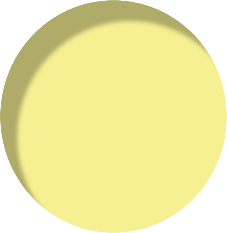 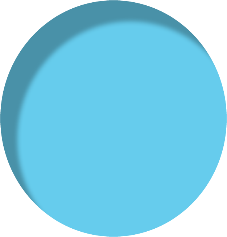 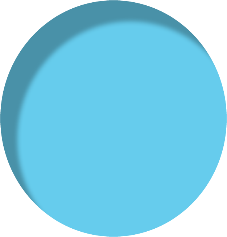 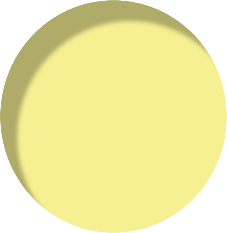 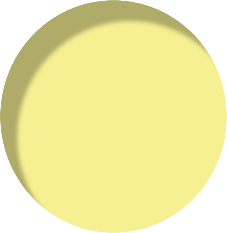 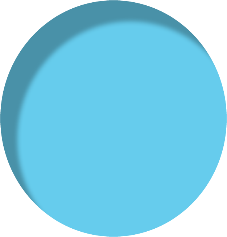 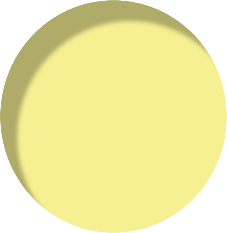 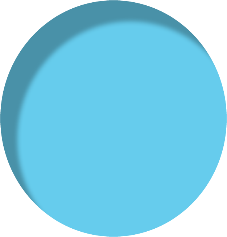 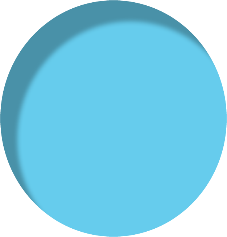 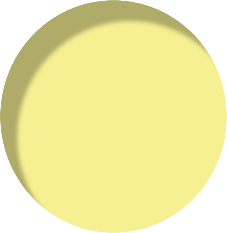 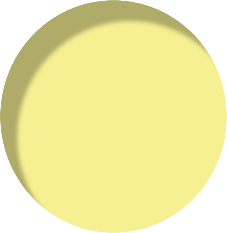 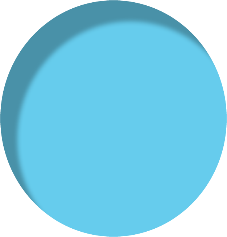 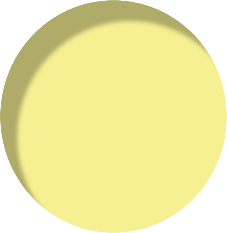 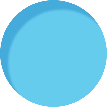 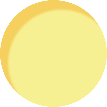 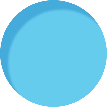 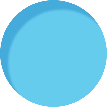 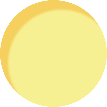 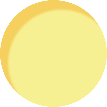 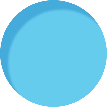 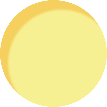 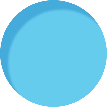 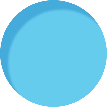 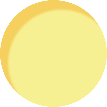 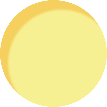 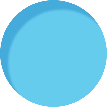 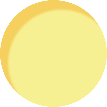